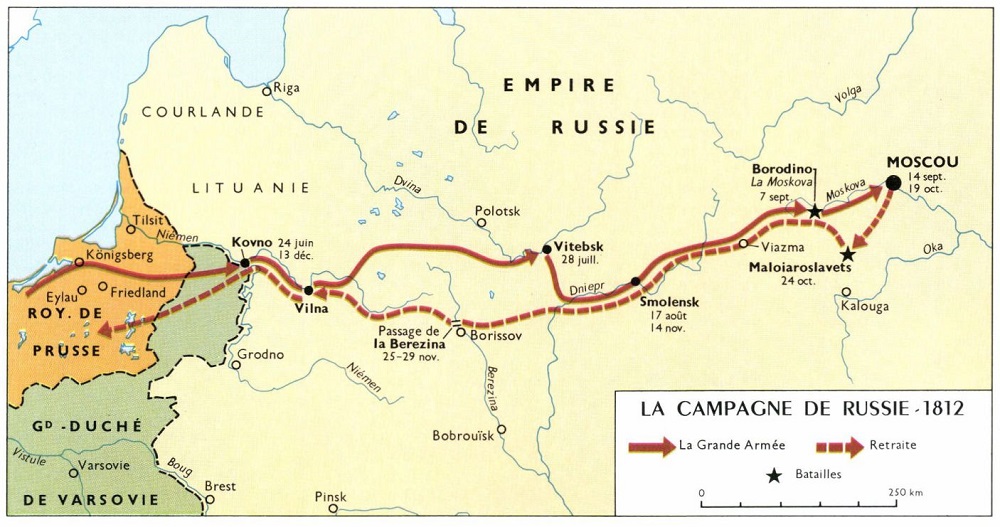 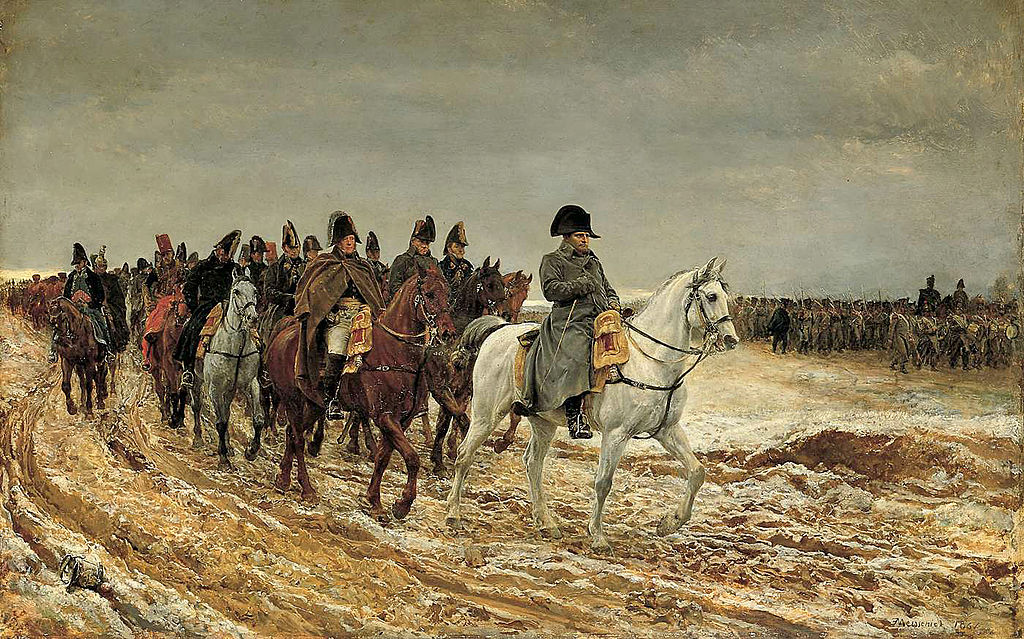 Départ Campagne de Russie
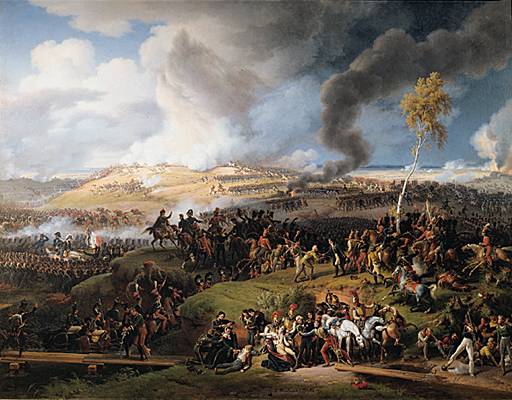 Bataille  de
Borodino
avant Moscou
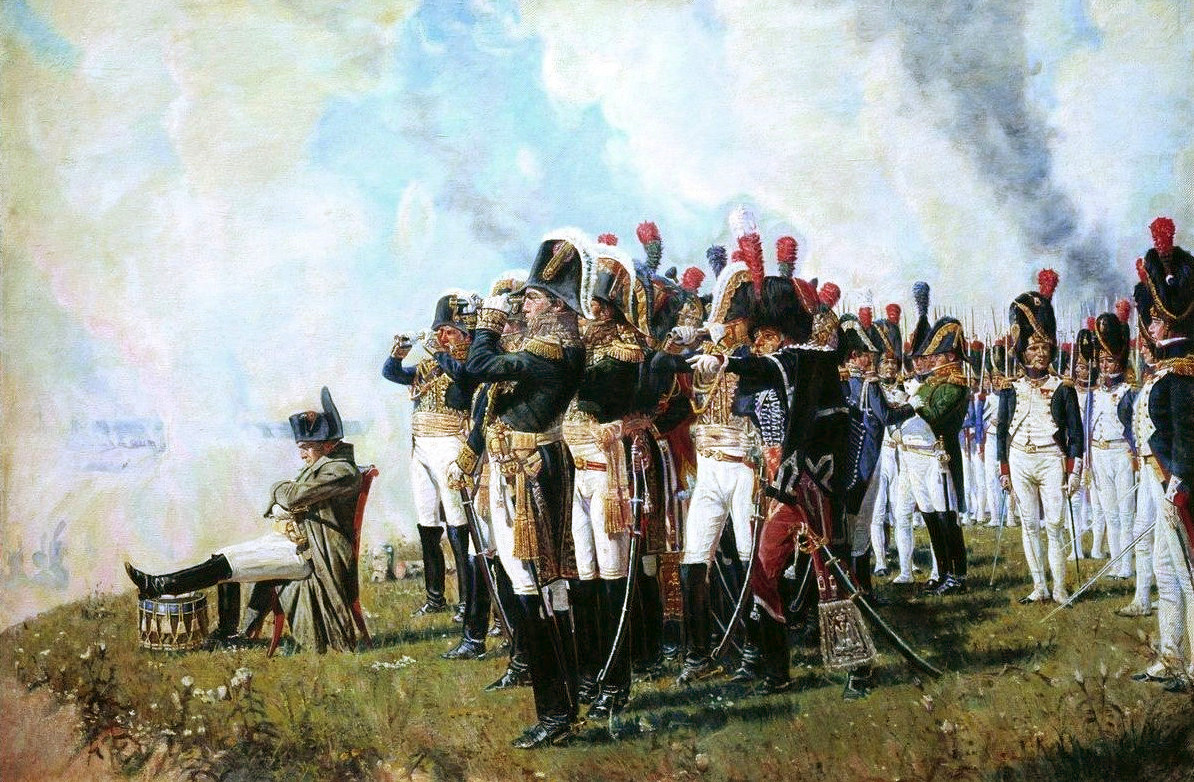 L’empereur à Borodino
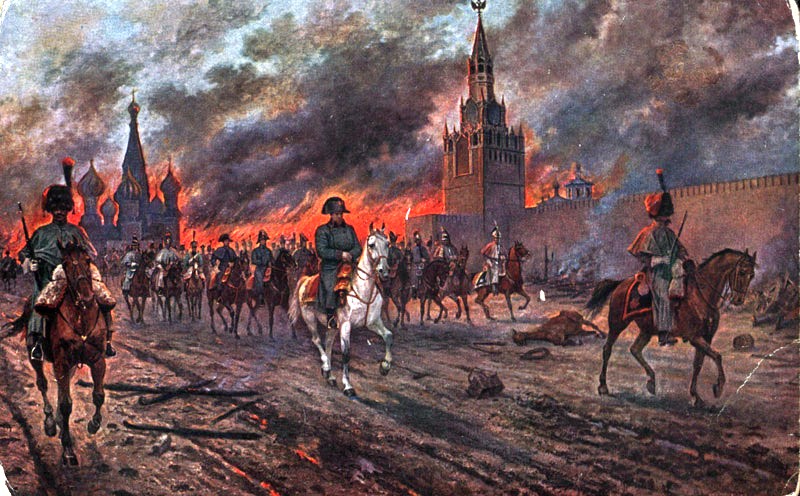 Incendie de Moscou
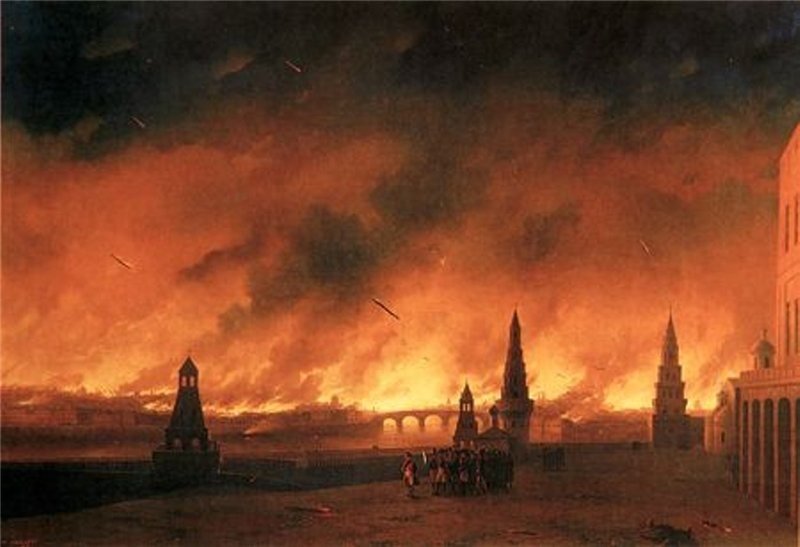 Moscou en feu
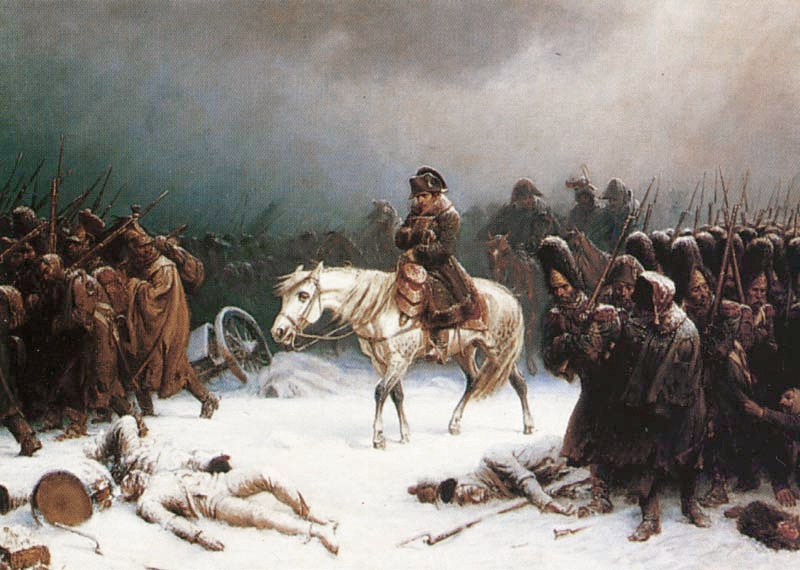 Début de
la retraite
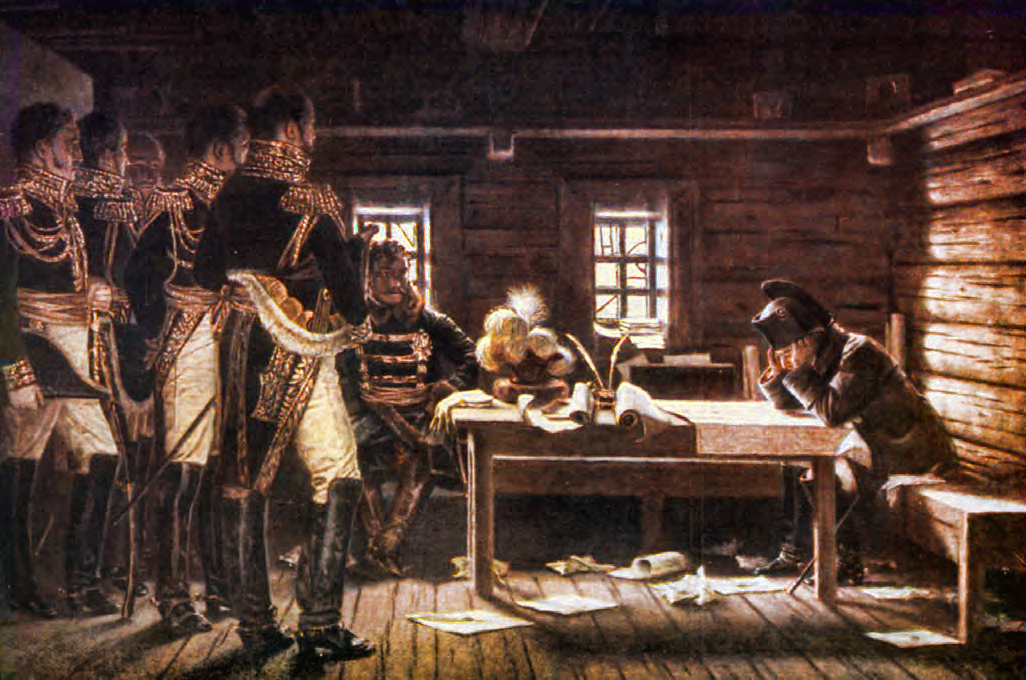 Napoléon et ses généraux
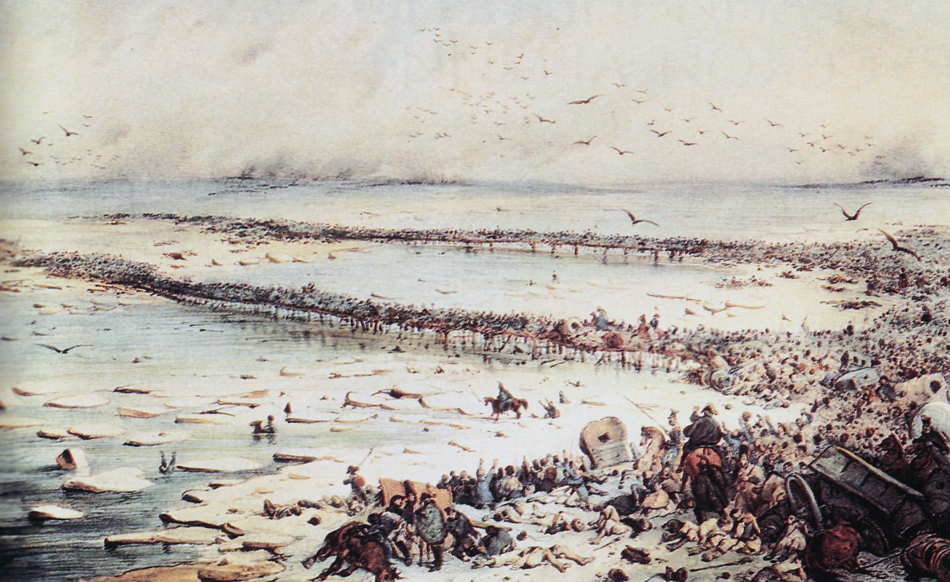 Les deux ponts sur la Bérézina
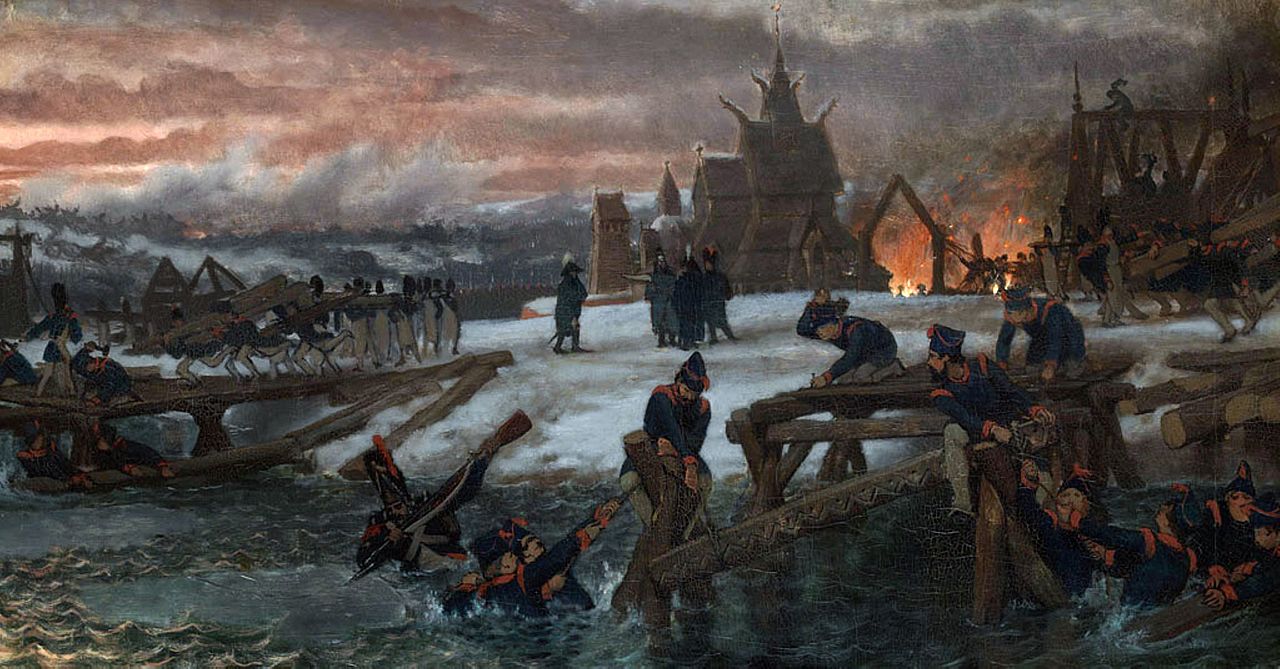 Travail des pontonniers
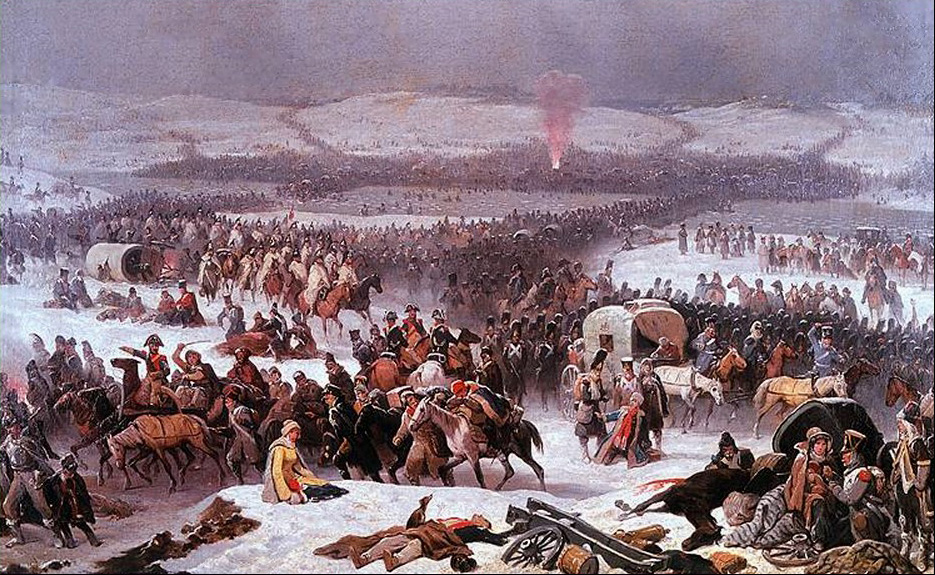 Après la Bérézina
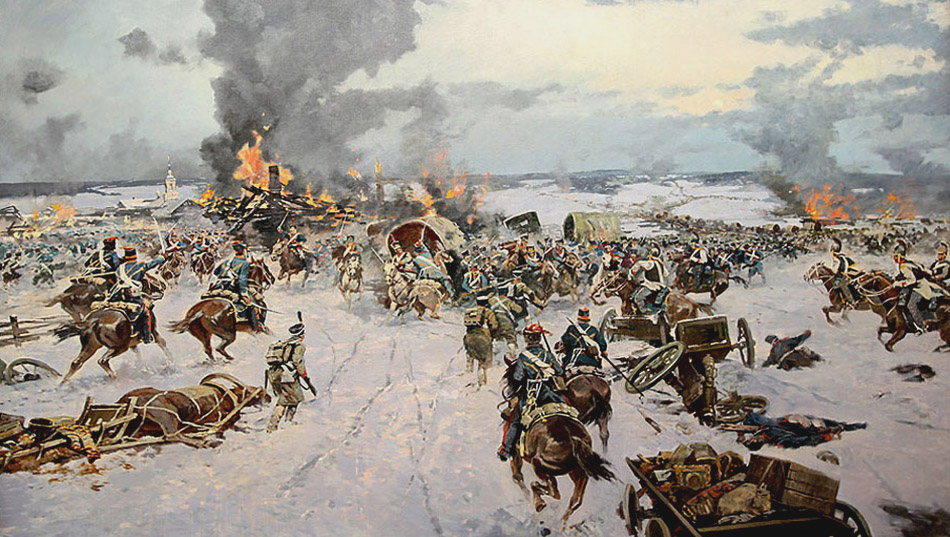 Attaque de l’arrière-garde
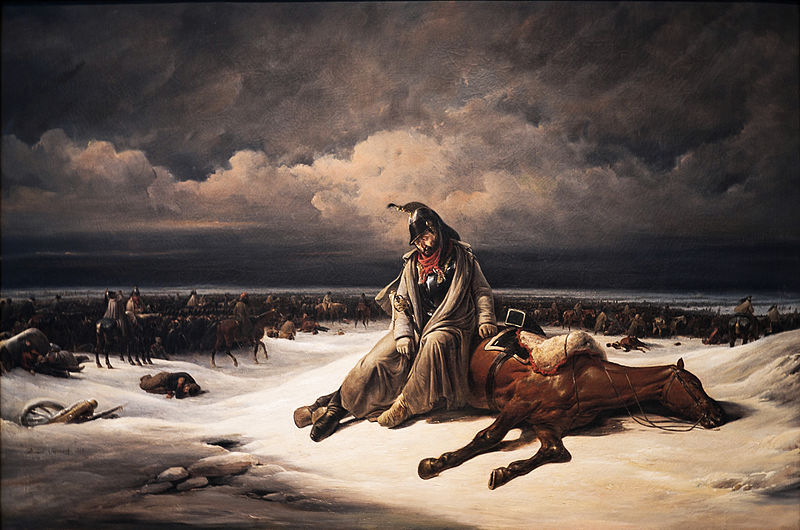 Cavalier et son cheval mort
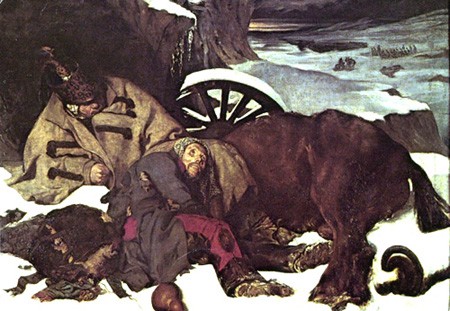 Détresse
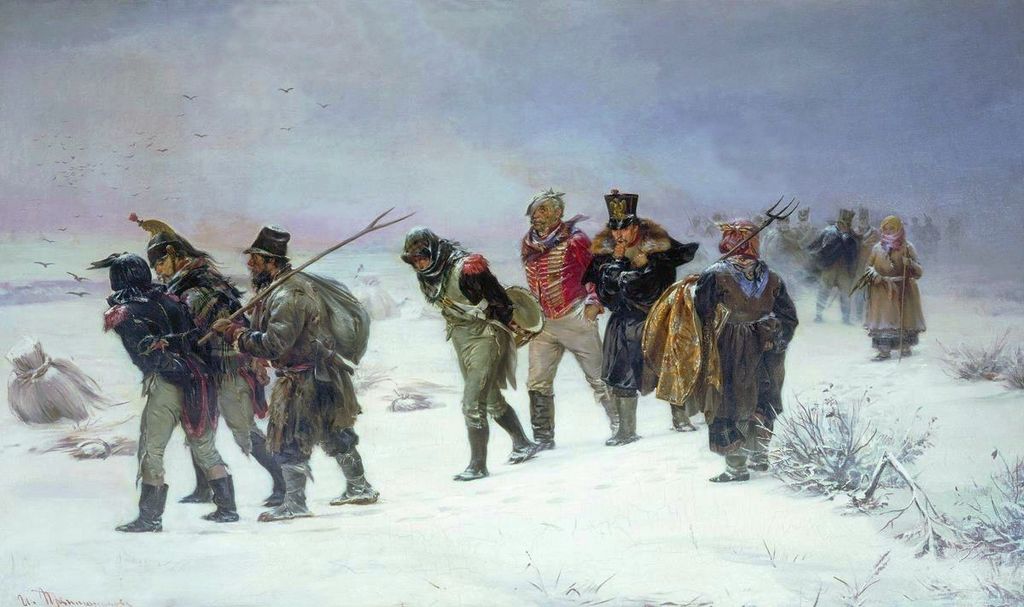 La retraite finale
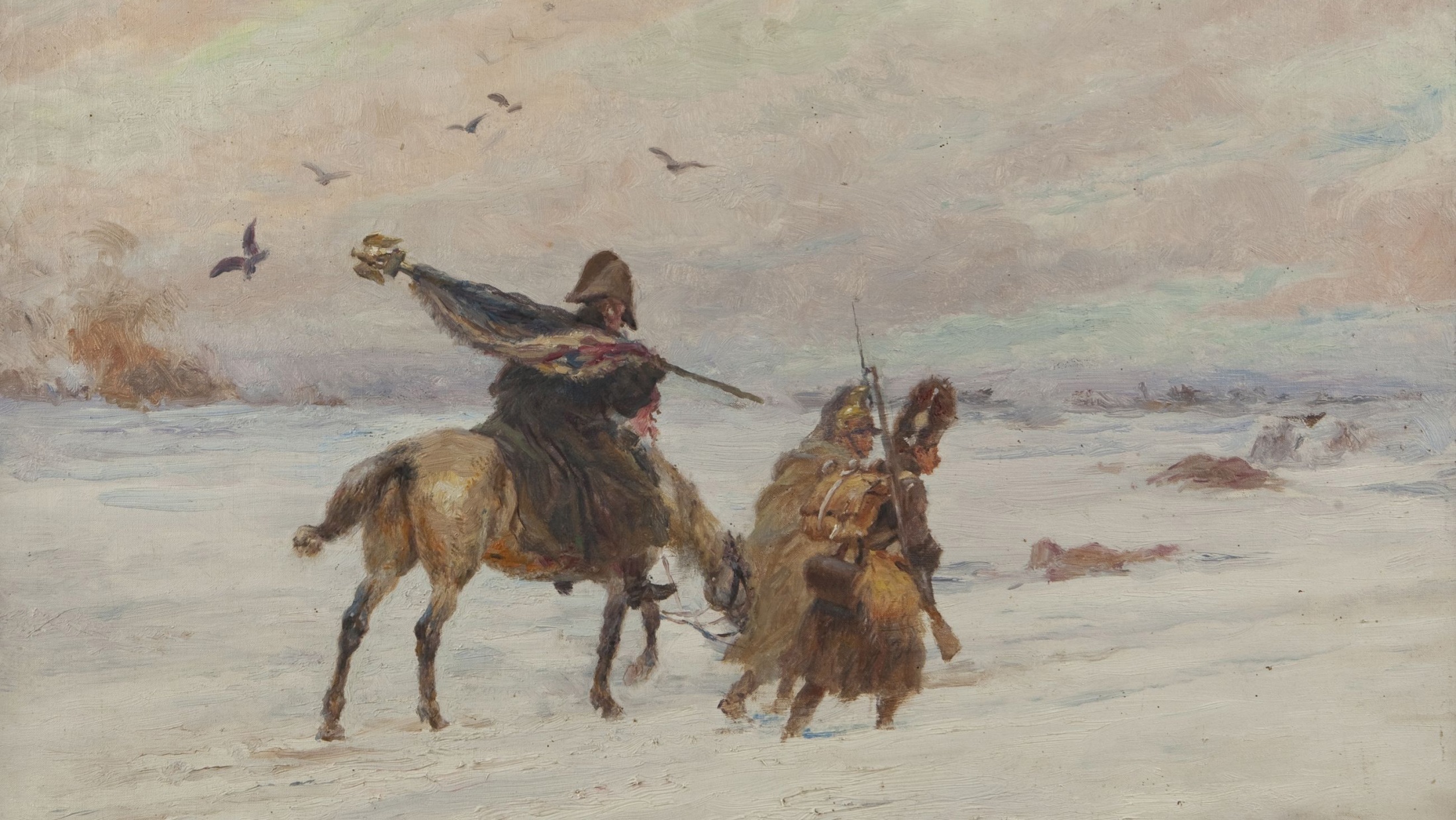 Quelques survivants
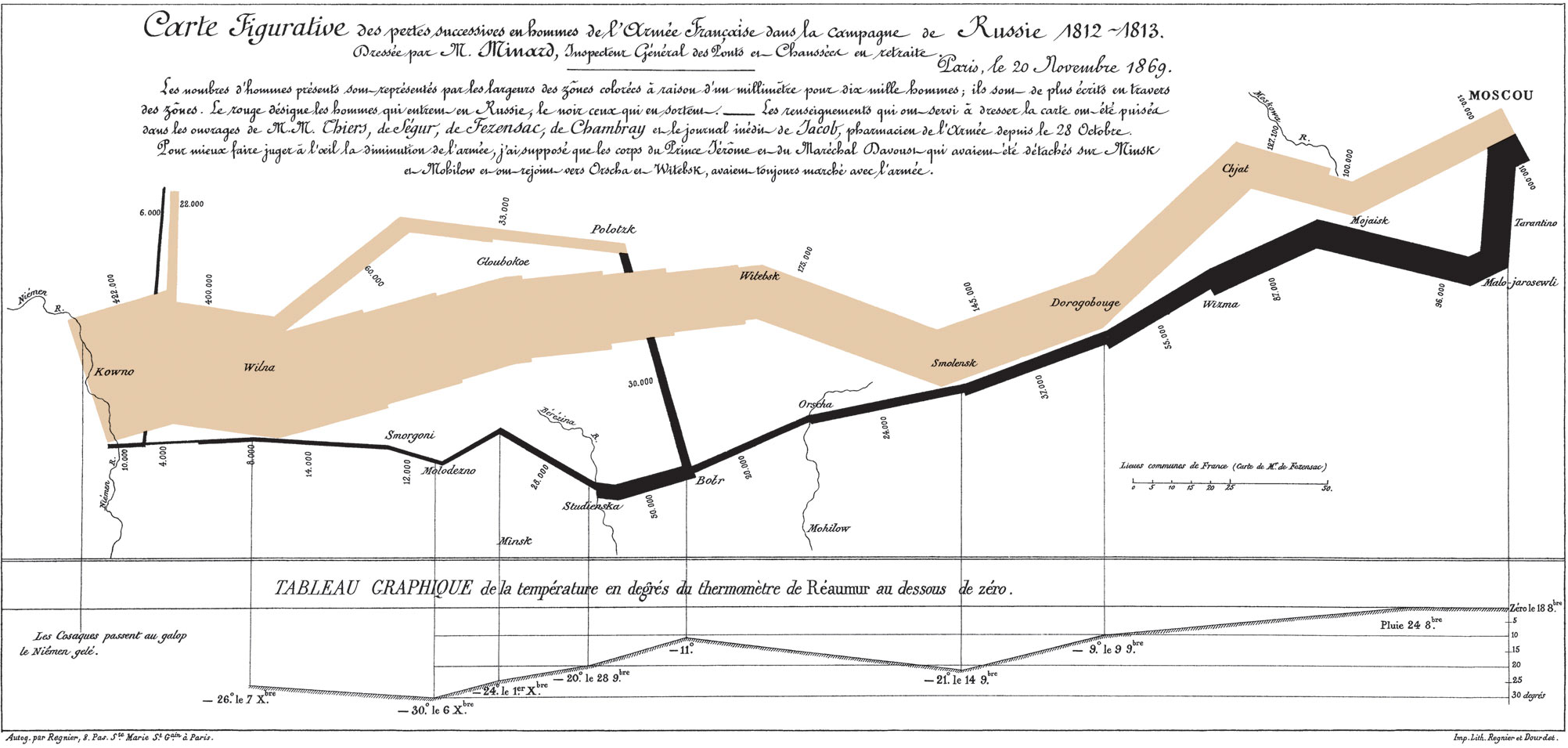 Evolution des effectifs engagés dans la campagne de Russie